Dangerous Curves Ahead: 
Pursuit of Big Data in the 21st Century
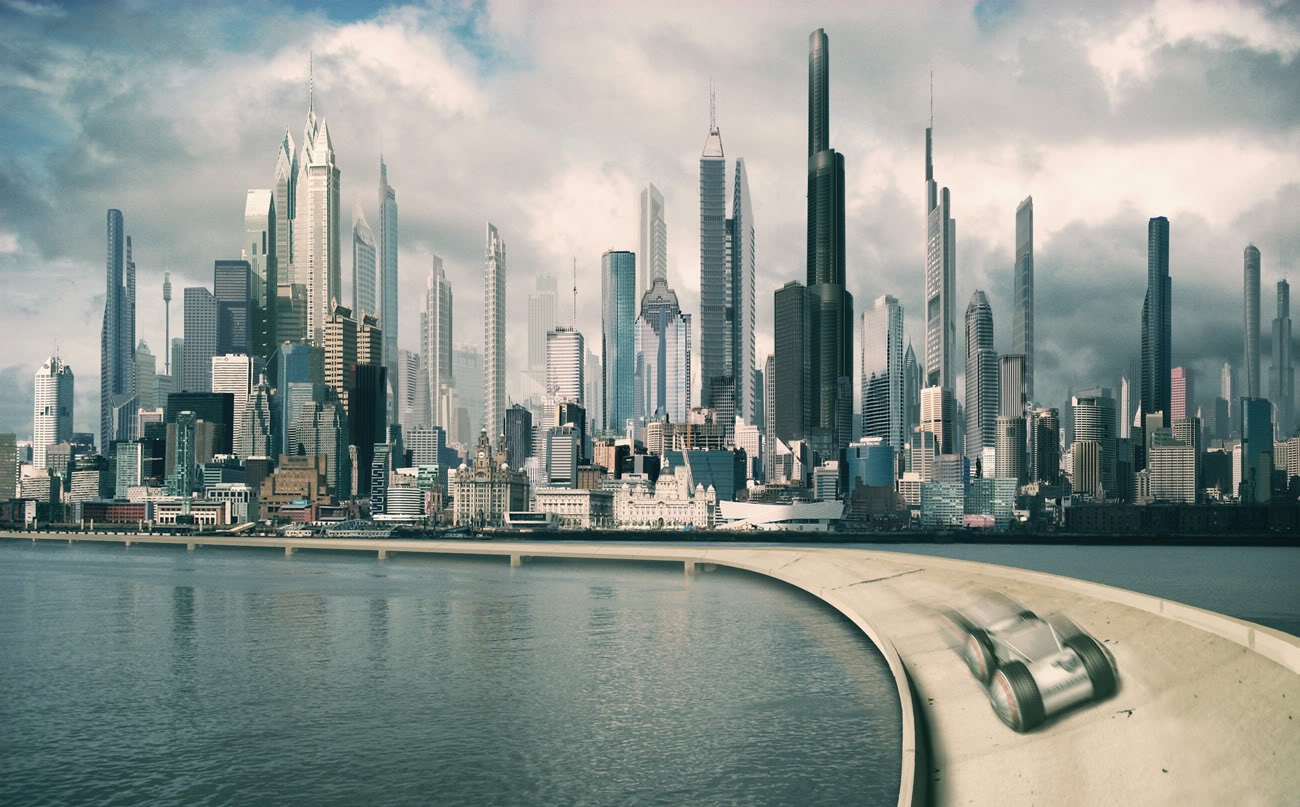 Federal Audit Executive Council
November 28, 2012
David C. Williams
Inspector General
U.S. Postal Service
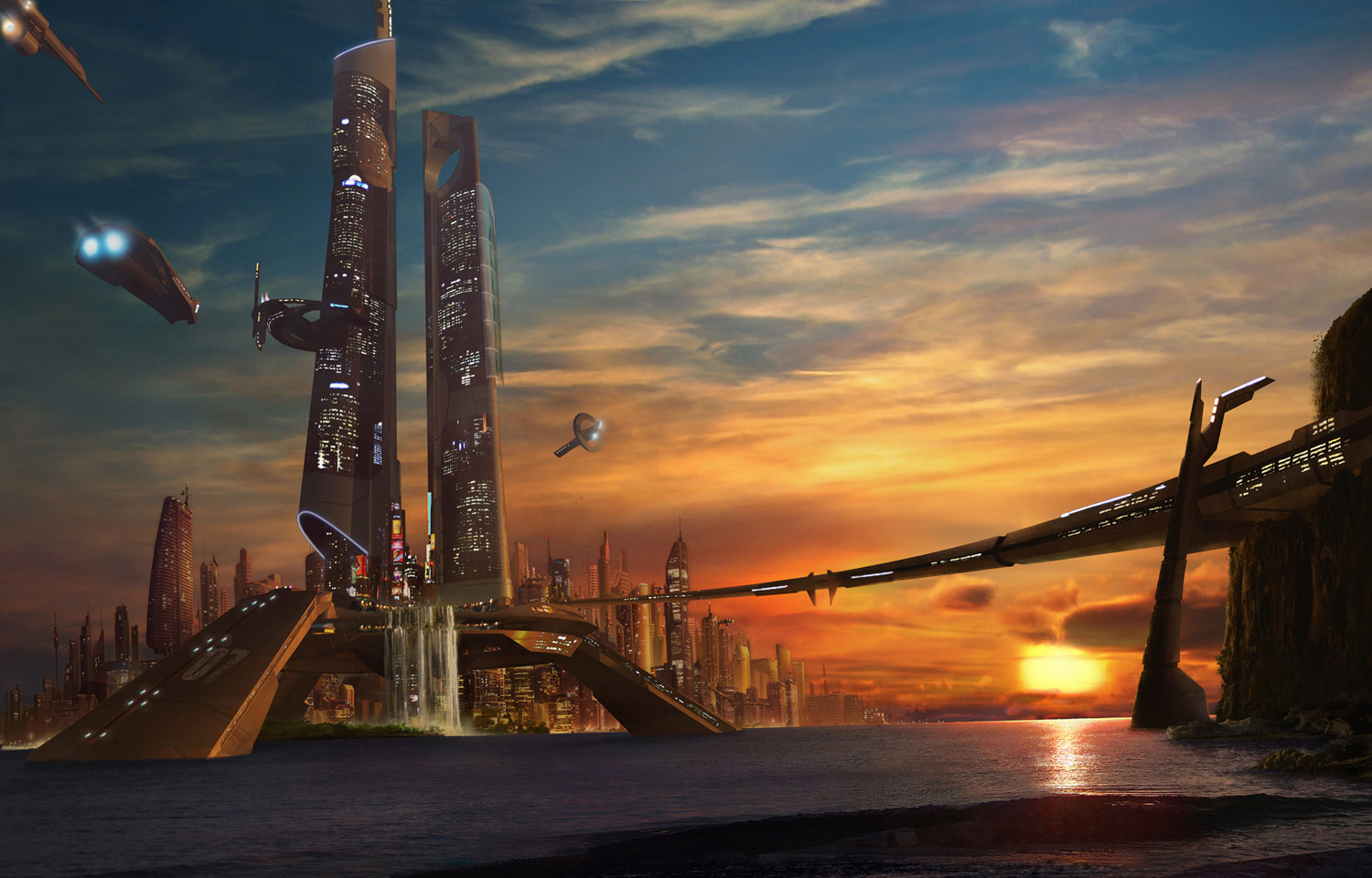 Black Swan Lake
Resource constraint and high risk
Doing more with less
Revolutionary era
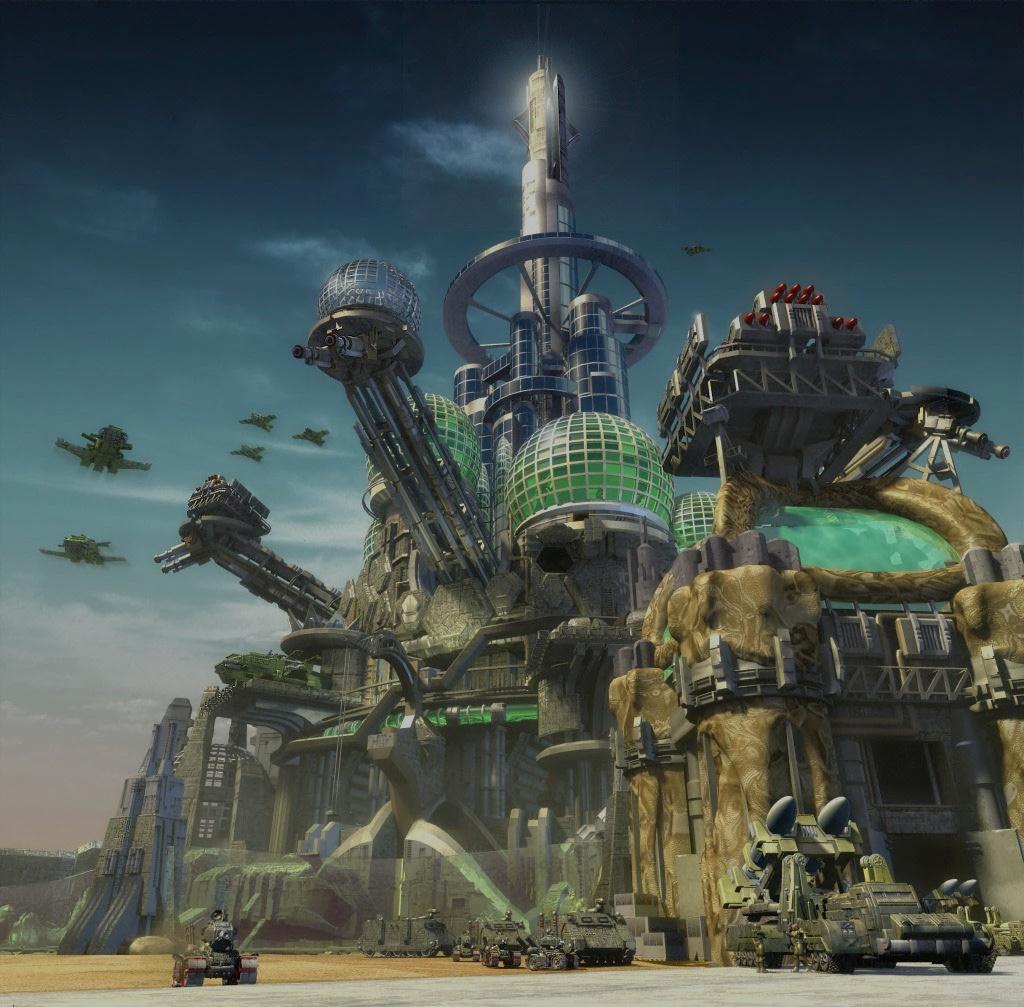 Revolutions Unfolding
Concentration of populations
Natural resources strained
Loss of privacy and security
Demands for continuous democracy
mCommerce eclipsing eCommerce
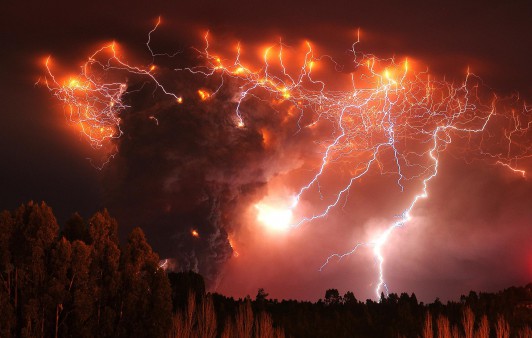 Fraud Climate: Always Stormy
Many opportunities for fraud
Contract, healthcare, grants, benefits
These cases take hard work
Are they worth the effort?
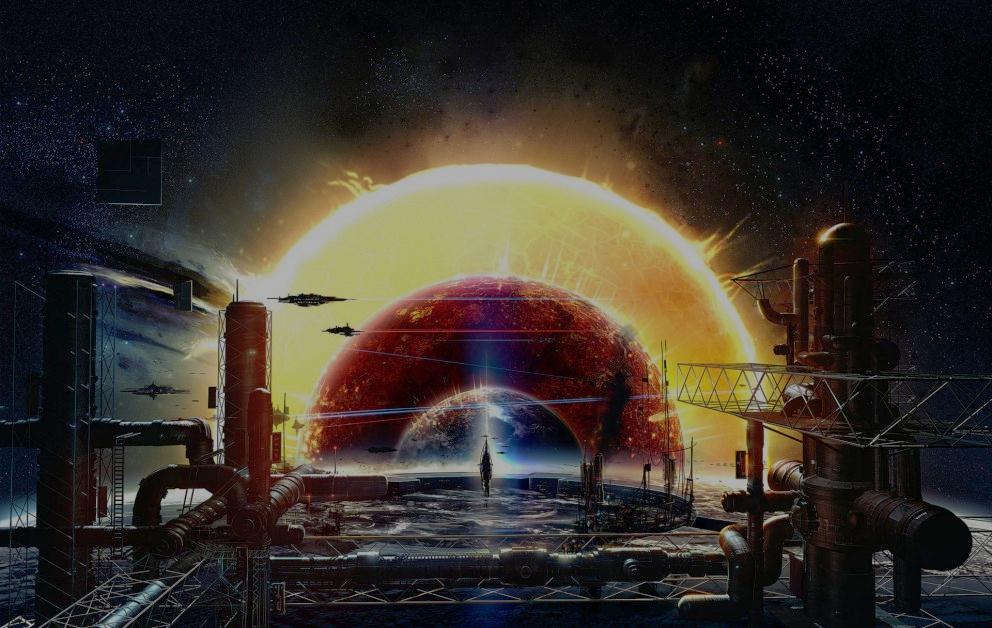 Fraud 101: The Fire of Desire
Bribery, extortion, kickbacks, false claims
What conditions are present?
Which safeguards are absent?
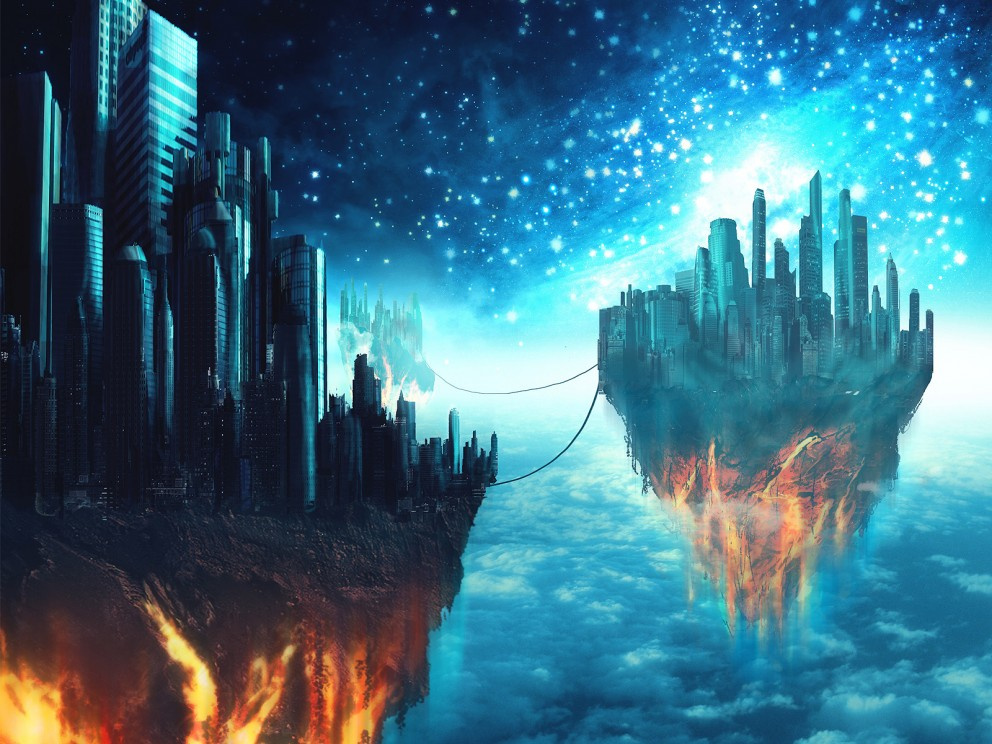 Troubling Environment
Procurement fiefdoms, silos, lack of sharing
Contract growth from outsourcing 
Unprepared for emerging threats 
Data Matching Act
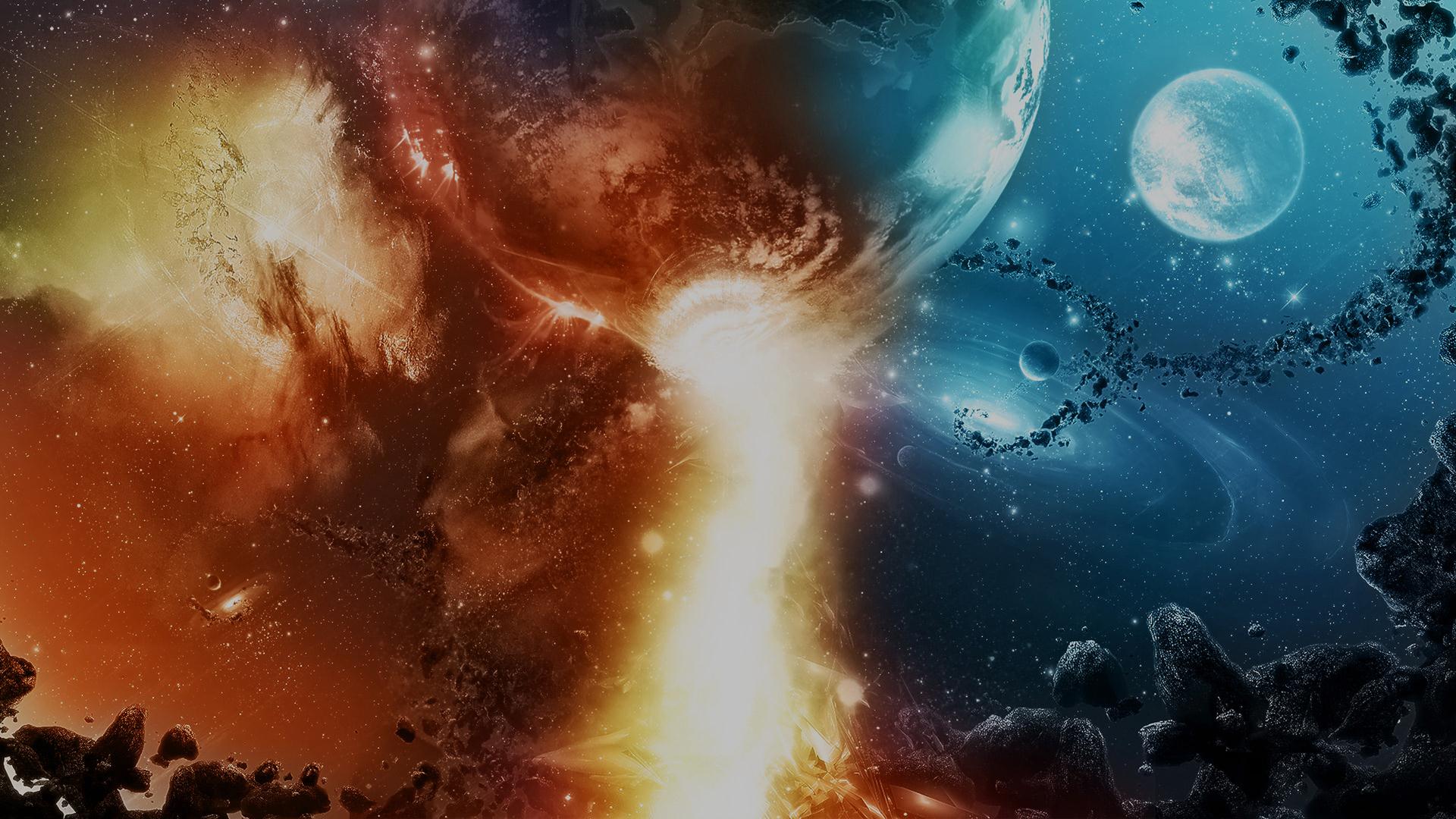 Stealing Fire from the Gods
Vulnerable environment
Solutions: 
Standardization
Data mining tools and best practices
Transparent, modern accounting system
Claws that Catch; Teeth that Bite
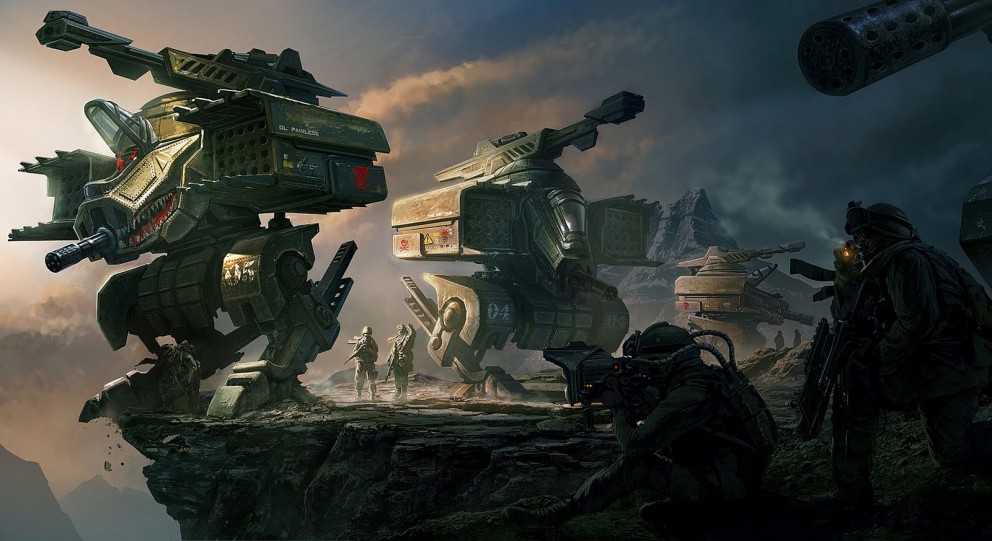 Shared business intelligence platform
Tougher suspension and debarment
Sophisticated training
Real alliances
Taking a Bite out of TeraBytes
The World of Big Data
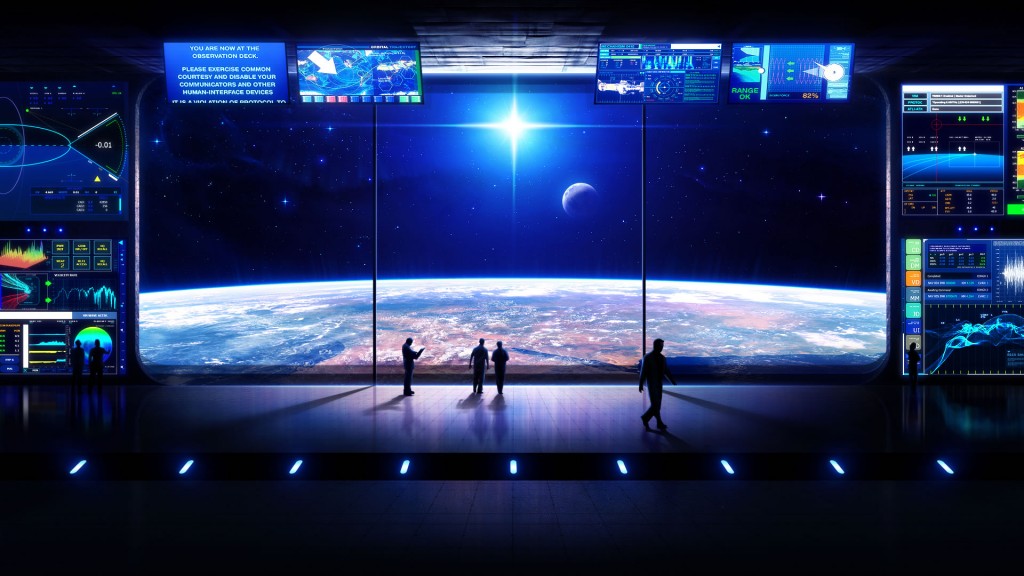 Powerful tools that triage risk
Modernize Data Matching Act
Data crawlers to patrol 24/7
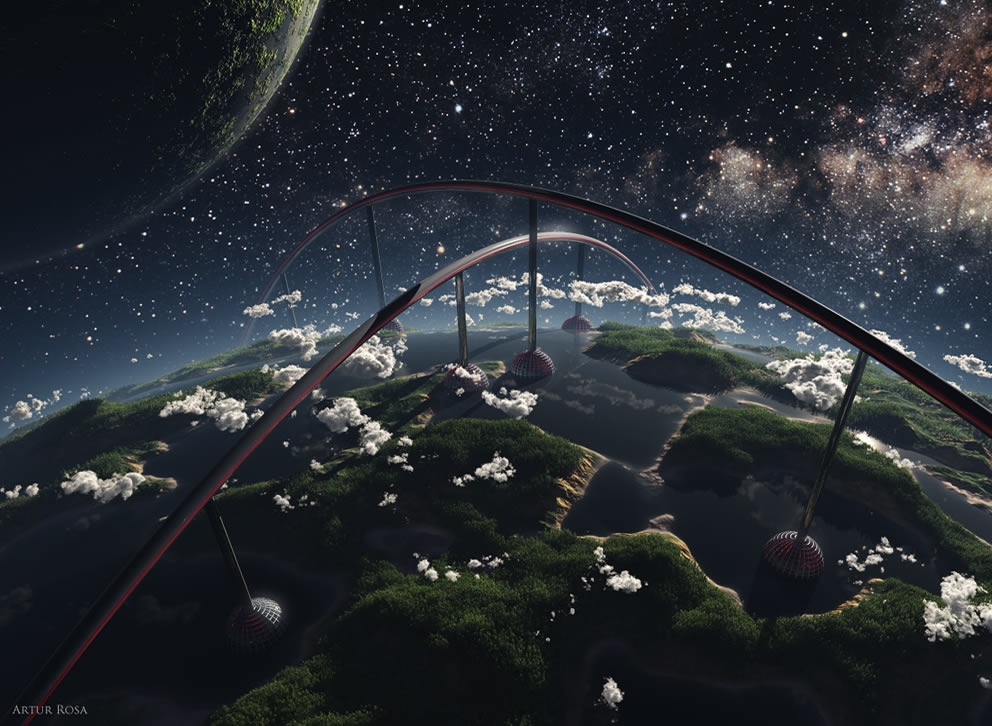 Into the Woods
Conversion to GIS
Beauty of maps
Convergence of audit and investigative suites
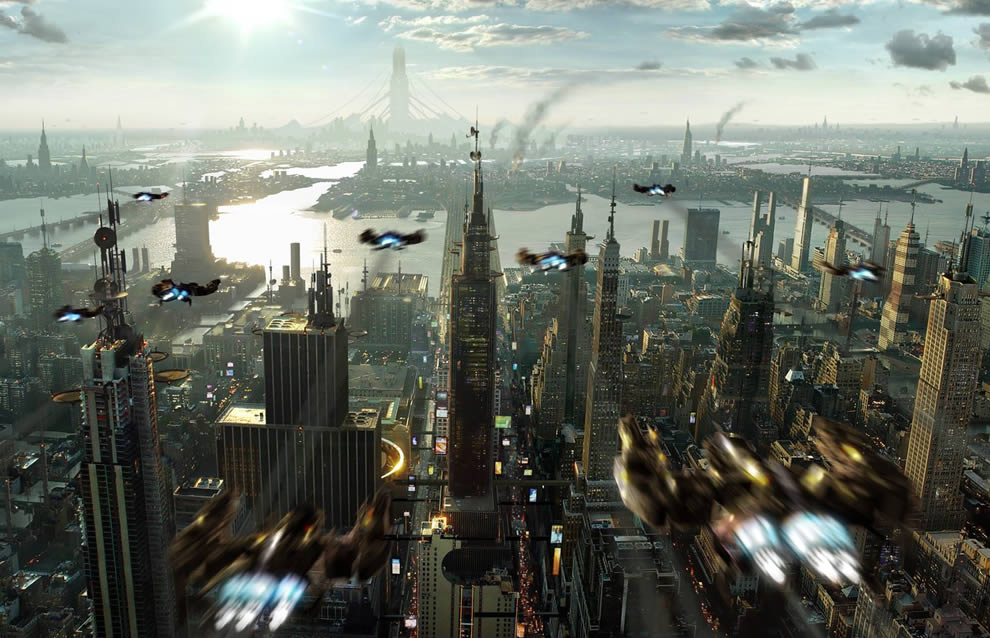 Future Initiatives
Shared platform of electronic weapons
Base map and dashboard libraries
Doing more with less